Памятка для учителей  Организация деятельности, направленной на повышениеуровня читательской грамотности
1. Критерии отбора текстов
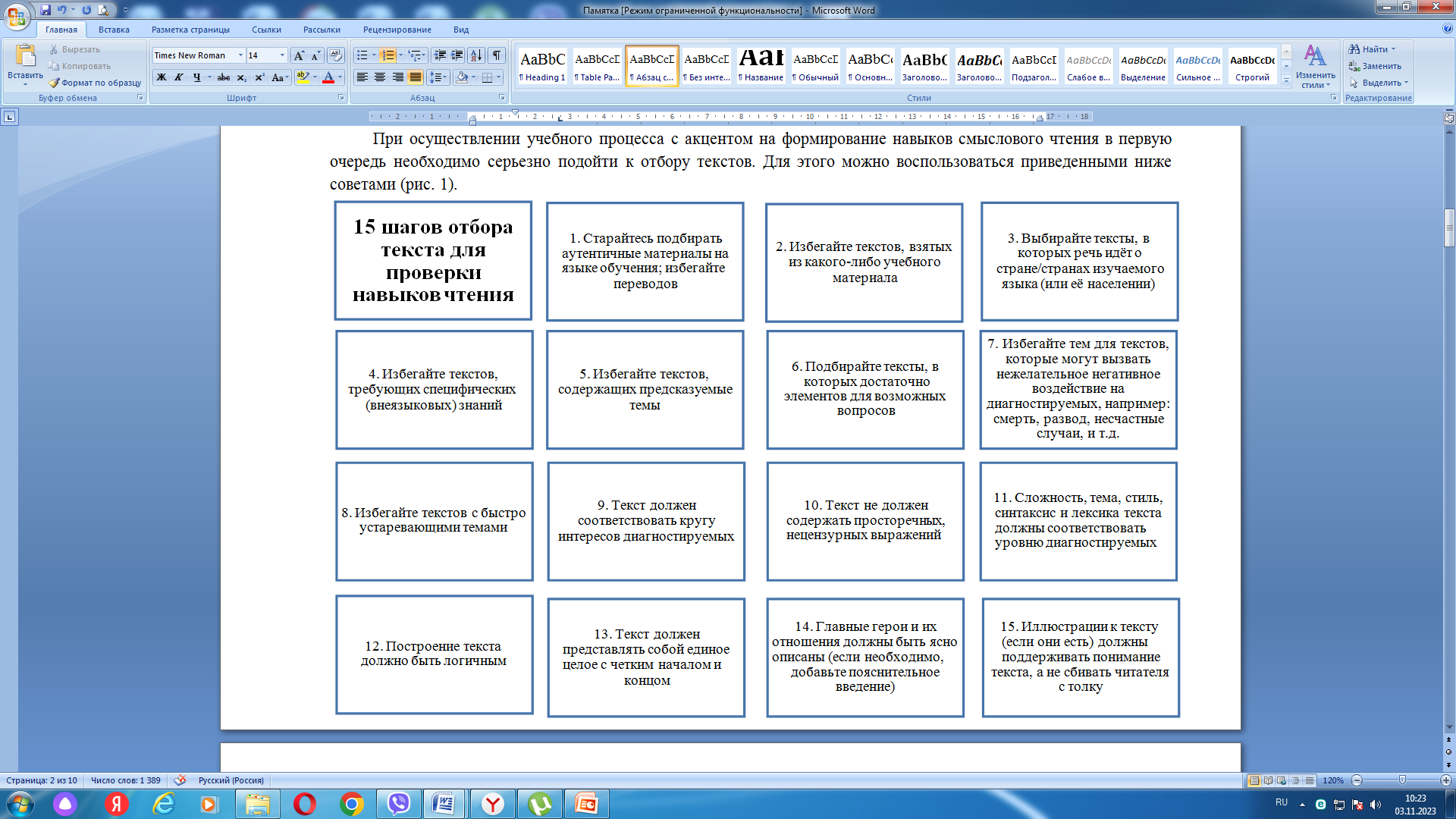 2. Рекомендуемые источники для отбора текстов
национальные и региональные газеты;
общественно-политические журналы;
специальные, отраслевые журналы (хотя они могут требовать специфических знаний по теме);
журналы для детей, школьников и подростков;
журналы для специфических целевых групп;
книги;
письма, также письма читателей газет;
комиксы и анекдоты (суть должна быть понятна благодаря содержанию текста, а не знанию мира!);
инструкции к употреблению;
брошюры и т.д.
3. Предназначение текста с точки зрения автора
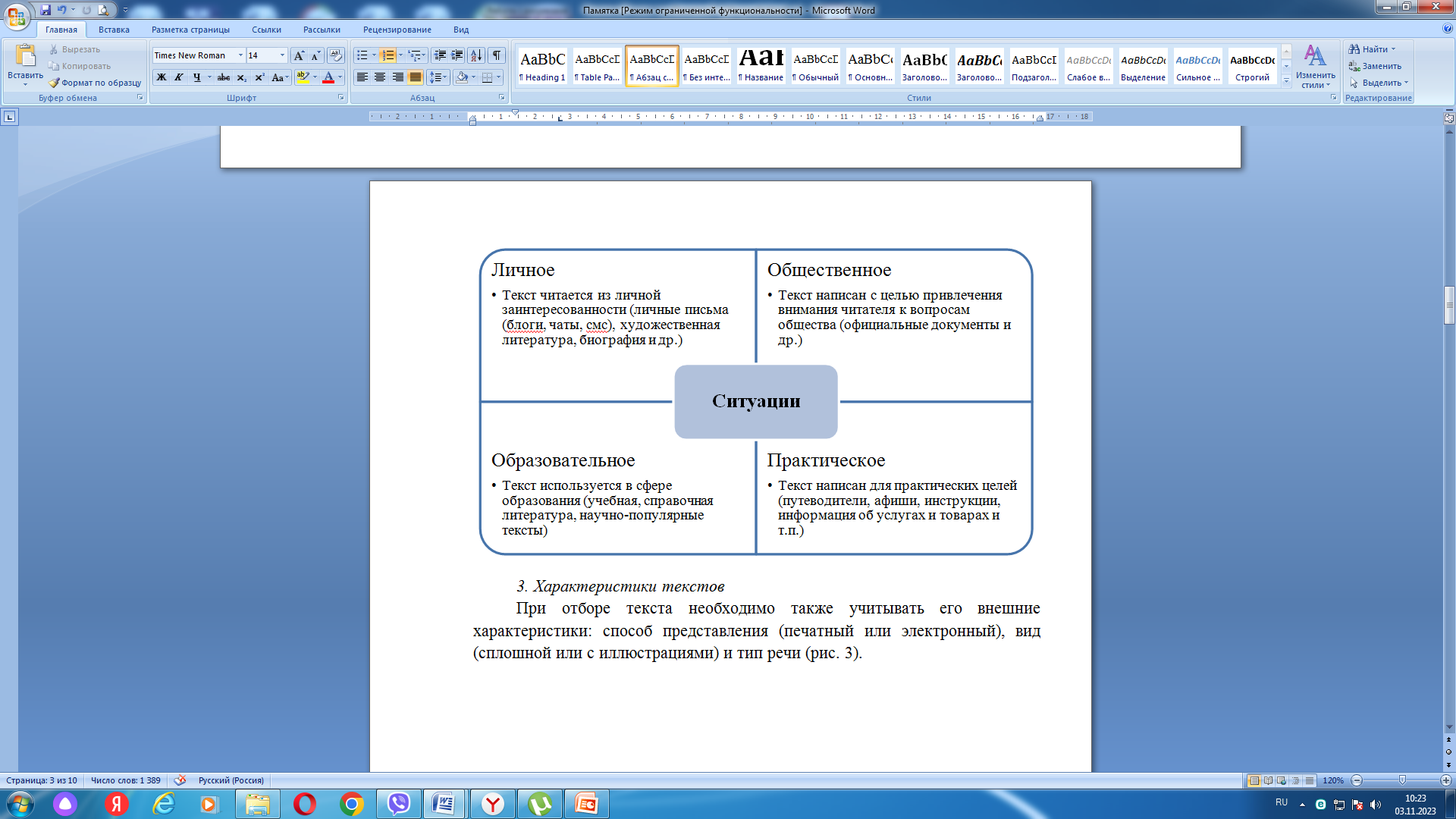 4. Характеристики текстов
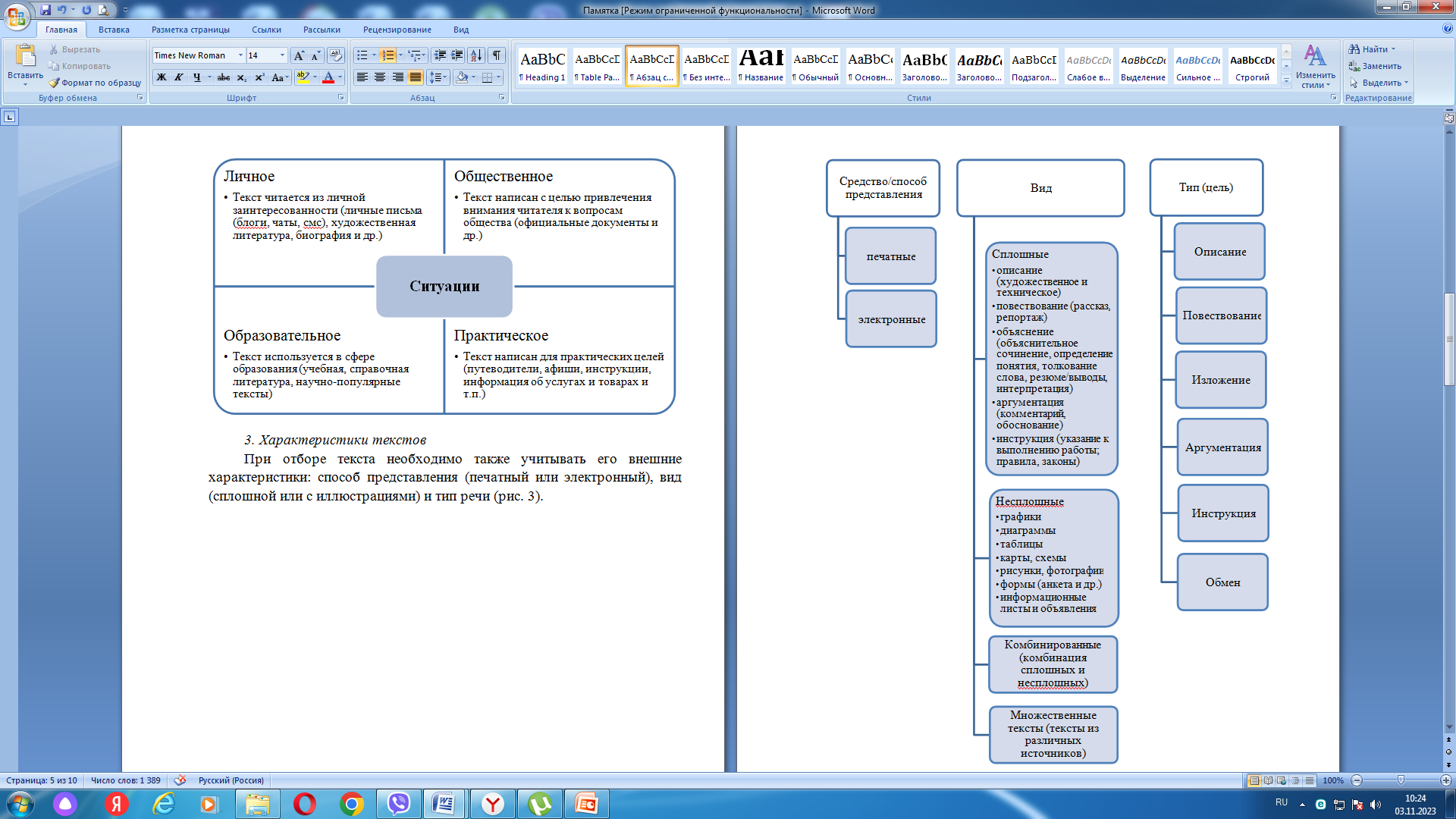 4. Задачи чтения
1. Аналитические (конструирующие) задачи.
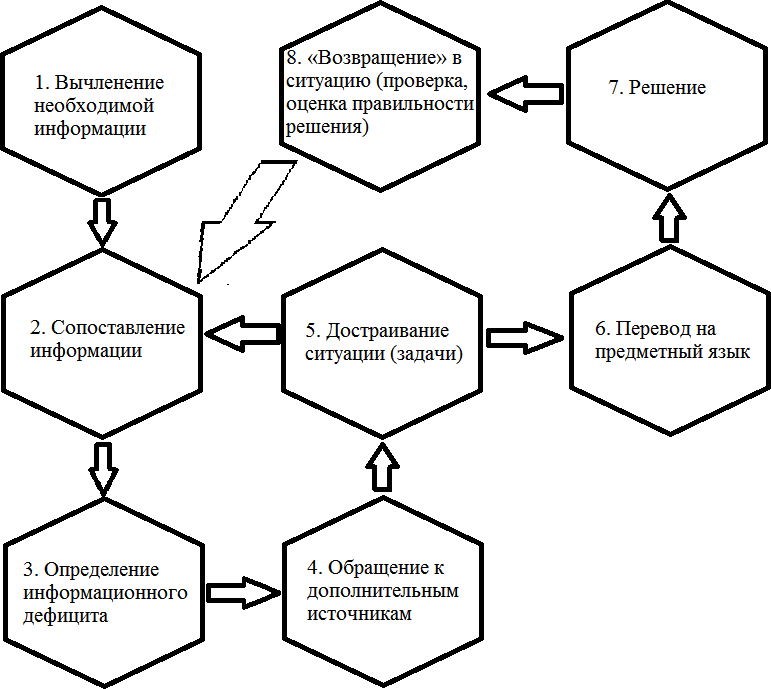 2. Информационные задачи
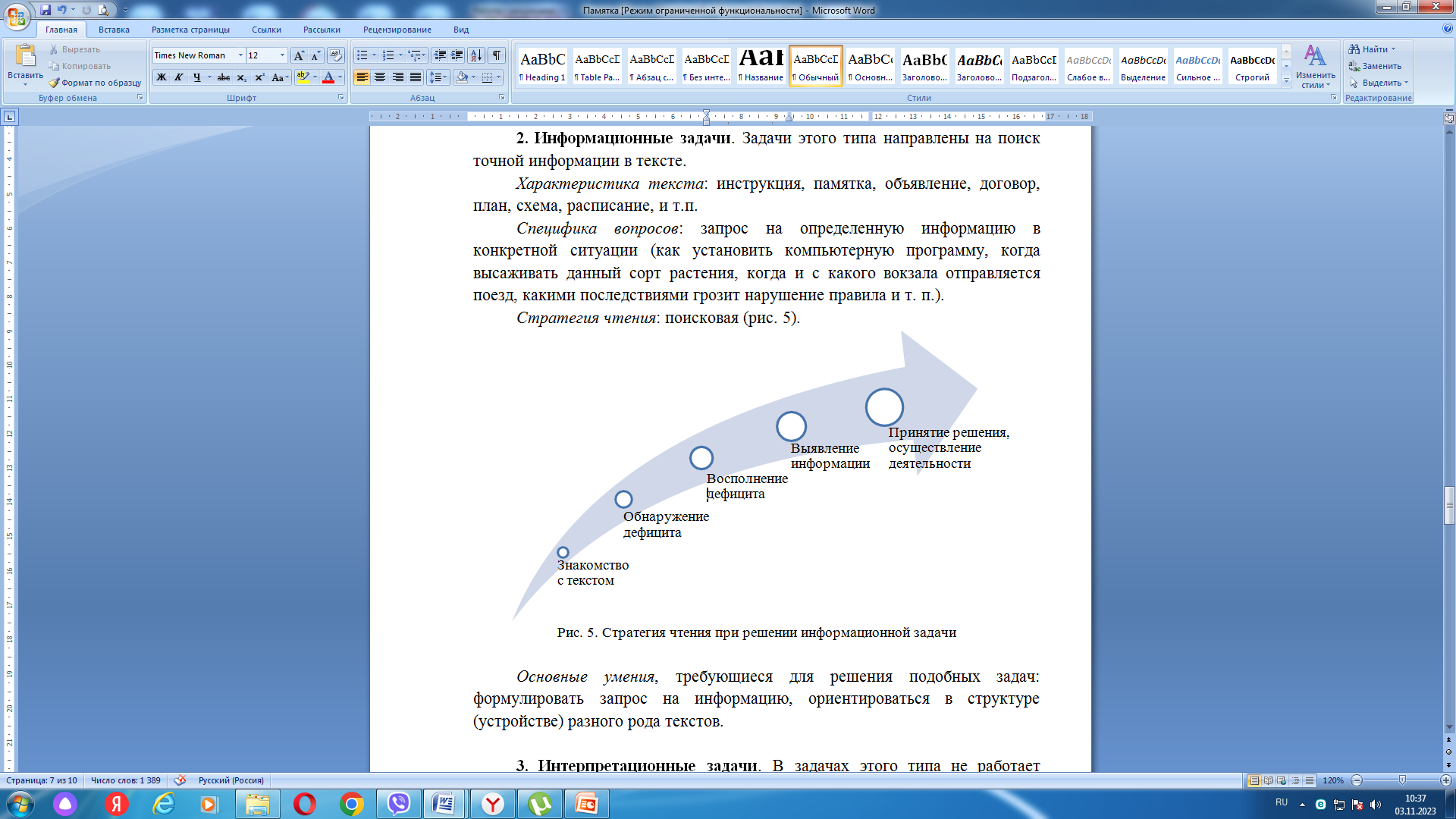 3. Интерпретационные задачи.
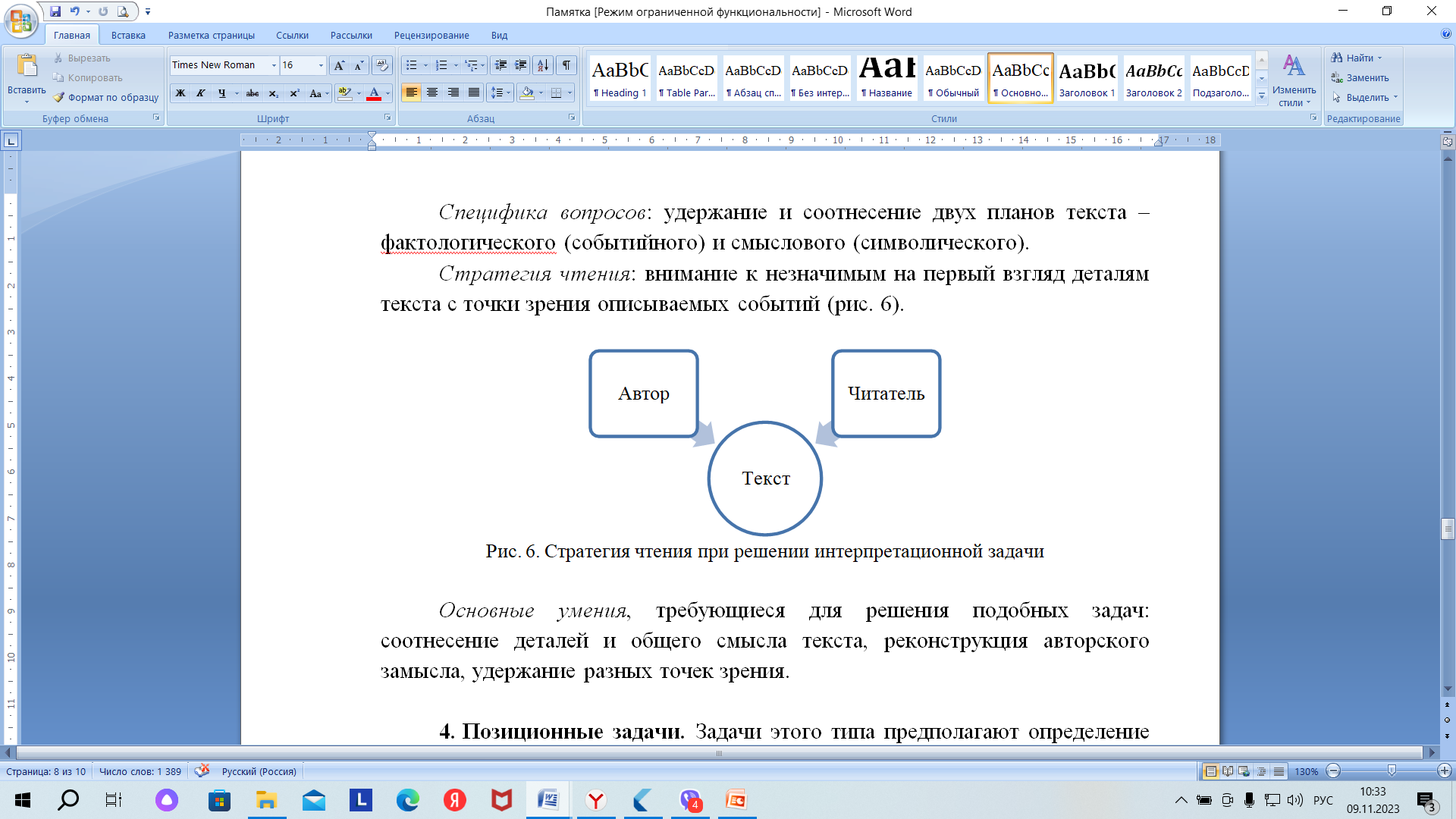 4. Позиционные задачи.
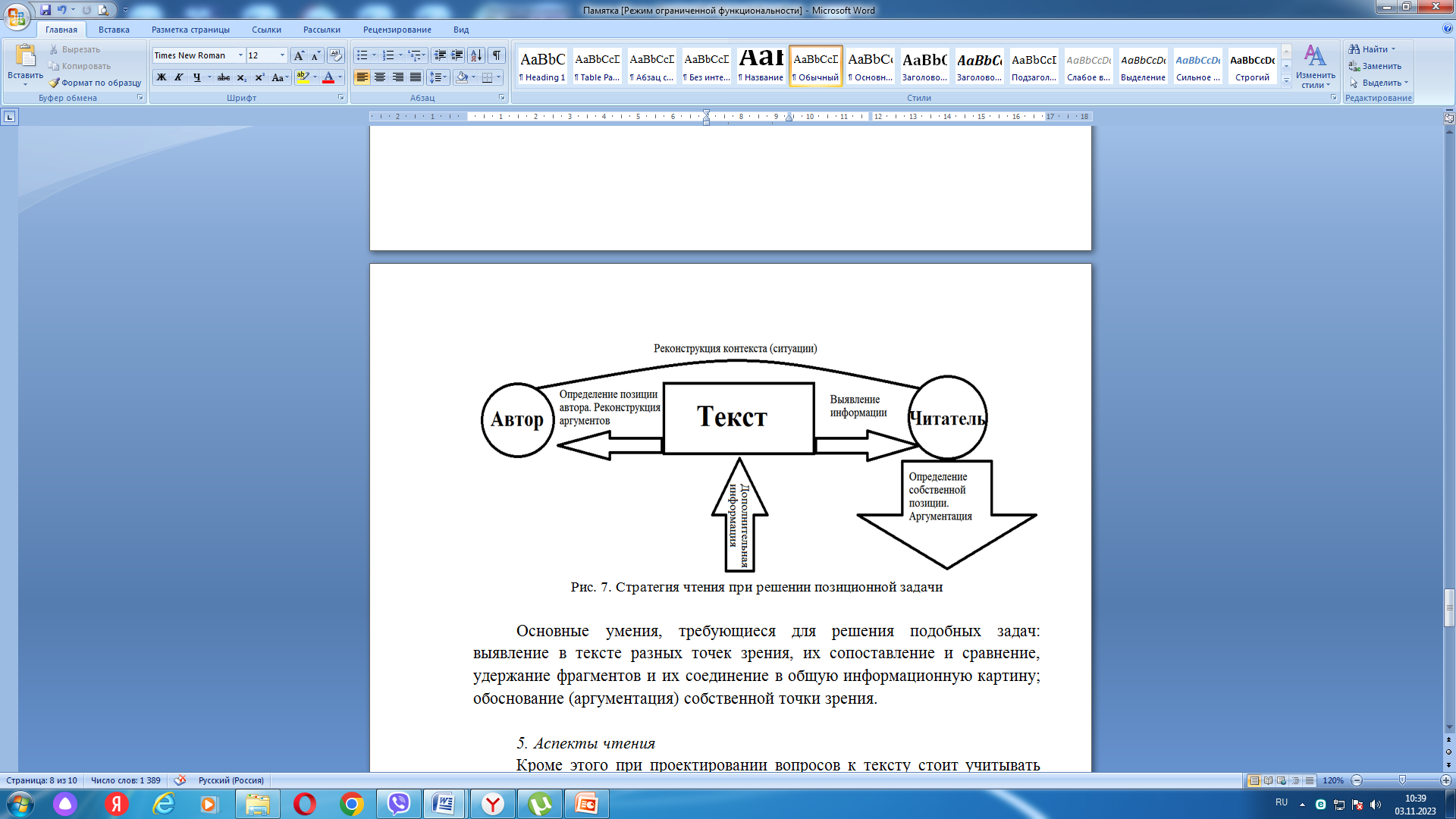 Наиболее часто выявляемые проблемы
 тестируемых
Актуализация умений, связанных с поиском и извлечением информации из текста.
Вычленение двух и более информационных единиц при целенаправленном отсутствии в формулировке задания ссылки на определённое место в тексте, где содержится ответ; наличием в тексте рядом с искомым фрагментом похожей, но не относящейся к вопросу информации.
Определение в тексте места конкретной запрашиваемой информации, отбор и предъявление конкретной информации, запрашиваемой в вопросе.
Проведение     точного      отбора      информации      из      одного «тематического поля».
Осмысление «графической информации»: интерпретация графической информации с учетом новизны (чего не содержит текст); перевод текстовой информации в нетривиальную графическую форму.